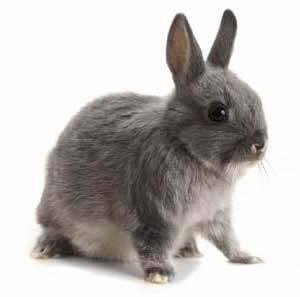 Genética
Polialelia (Alelos Múltiplos)
Cap. 7 – pág. 152
Prof. Lourenço
www.detonei.com
ALELOS MÚLTIPLOS
Presença de três ou mais alelos para determinada característica.

Exemplos:
 Cor de pelagem em coelhos
 Sistema sanguíneo ABO
A relação de DOMINÂNCIA entre esses 4 alelos é:
Aguti (selvagem)        Chinchila       Himalaia         Albino
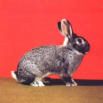 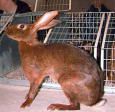 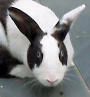 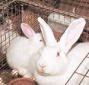 c+  >  cch > ch  > c
Relação de Genótipos de Fenótipos
GENÓTIPO                  FENÓTIPO 
c+c+, c+cch, c+ch, c+c         aguti ou selvagem

cchcch, cchch, cchc         chinchila 
                                                               
chch, chc                       himalaia 
                                                                
cc                                  albino
EXERCÍCIO RESOLVIDO 
O cruzamento de coelhos himalaias, filhos de mães albinas, com coelhos chinchilas, filhos de mães albinas, produzirá descendência constituída por:

Himalaias X Chinchilas
    chc         cchc
ALELOS MÚLTIPLOS
Sistema sanguíneo ABO
Sistemas sanguíneos
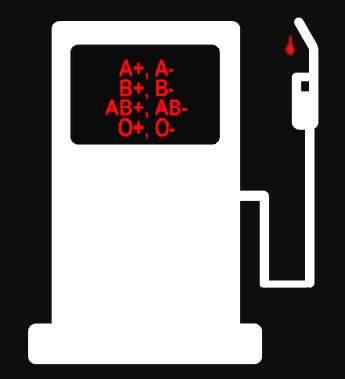 SANGUE
Grupos sanguíneos
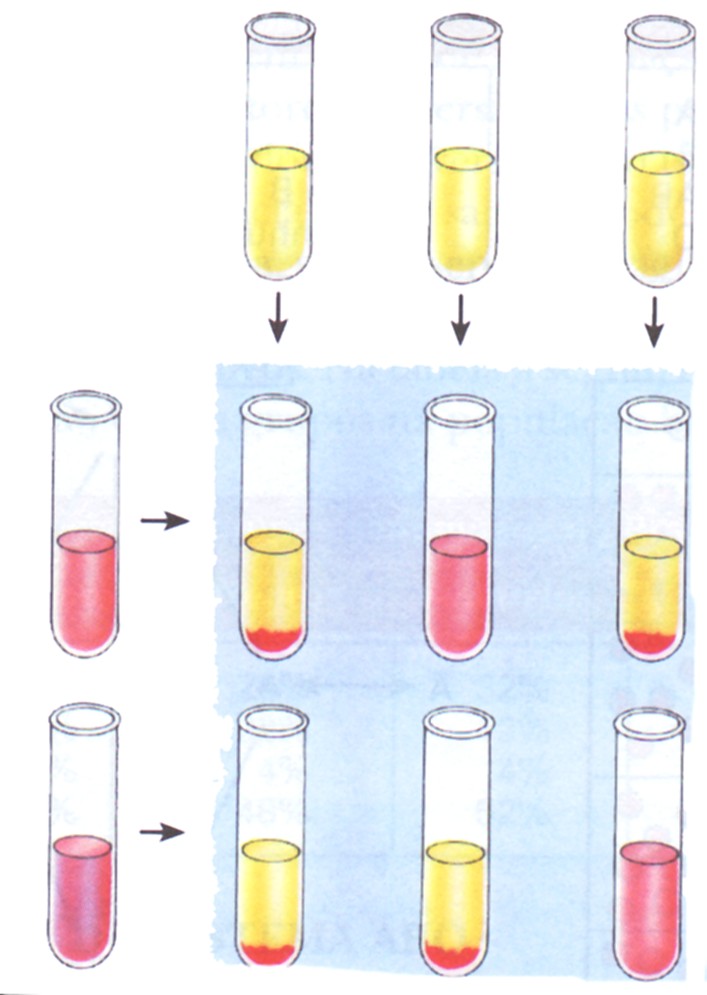 Landsteiner, 1902
aglutinação
SISTEMA SANGUÍNEO ABO
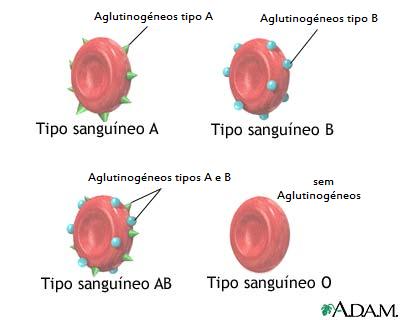 (polissacarídeos)
Aglutinação
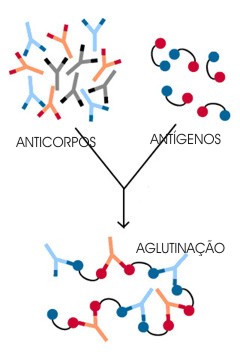 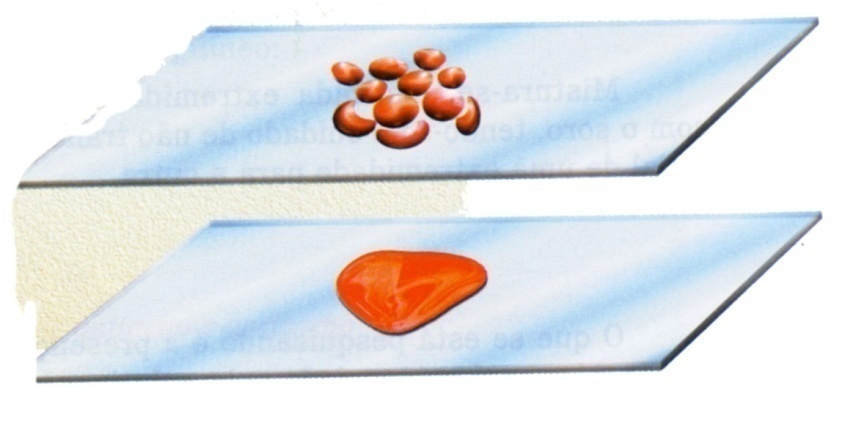 sem  aglutinação
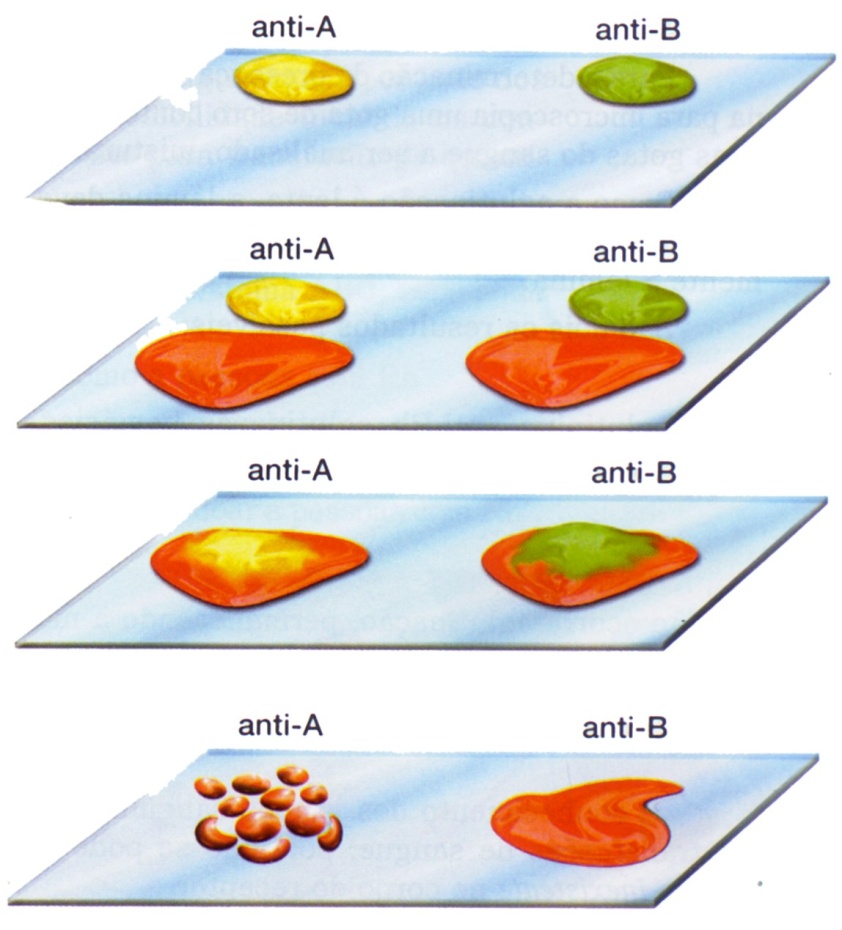 amostra
Qual é o tipo sanguíneo?
A
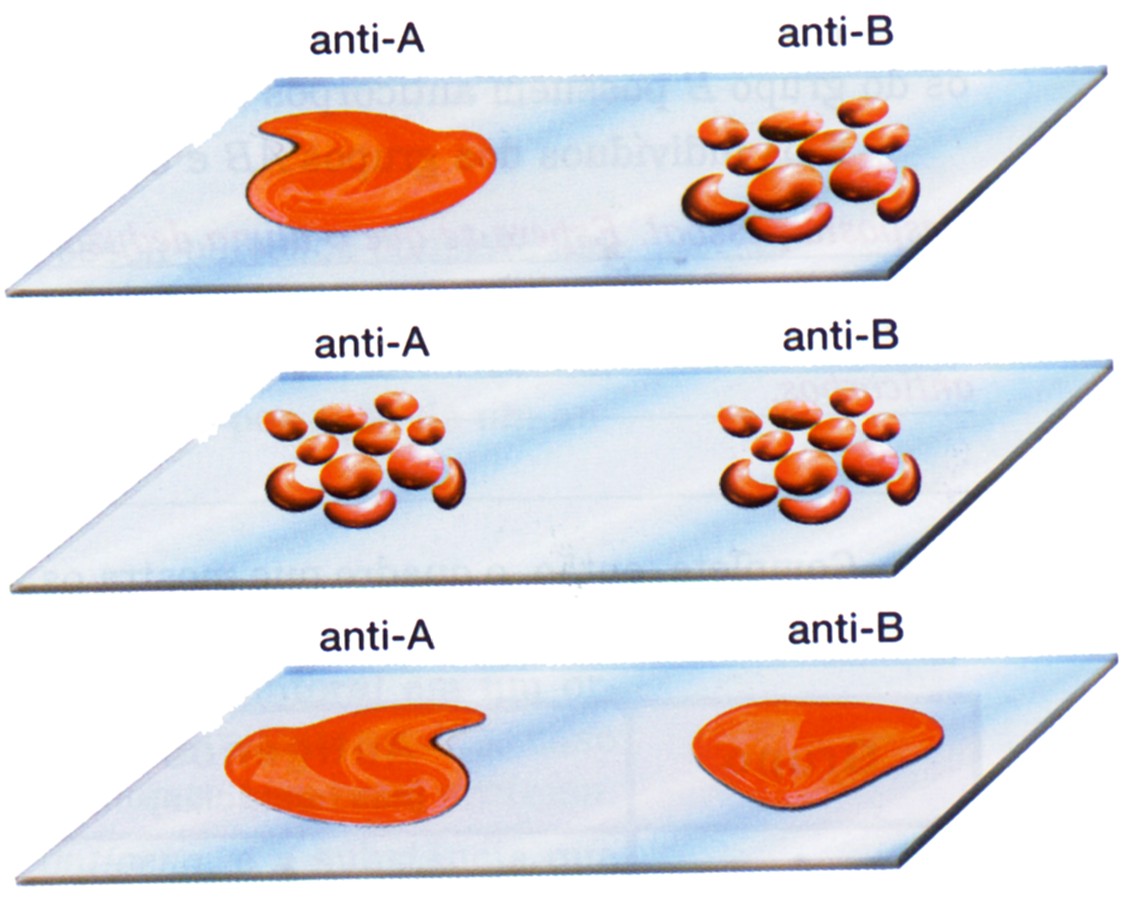 Sangue B



Sangue AB




Sangue O
Transfusões
Doador universal: O
Receptor universal: AB
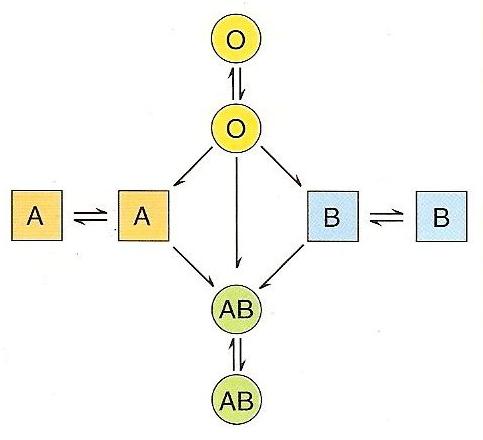 MAPA DE TRANSFUSÕES SANGUÍNEAS
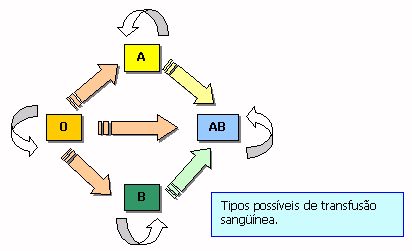 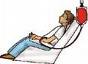 TIPAGEM SANGUÍNEA - ABO
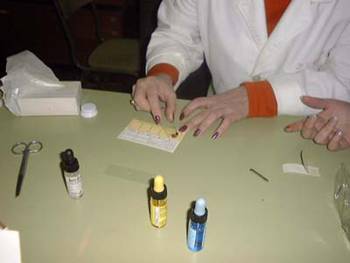 Genes envolvidos
IA = IB > i
Fator Rh - pág. 165
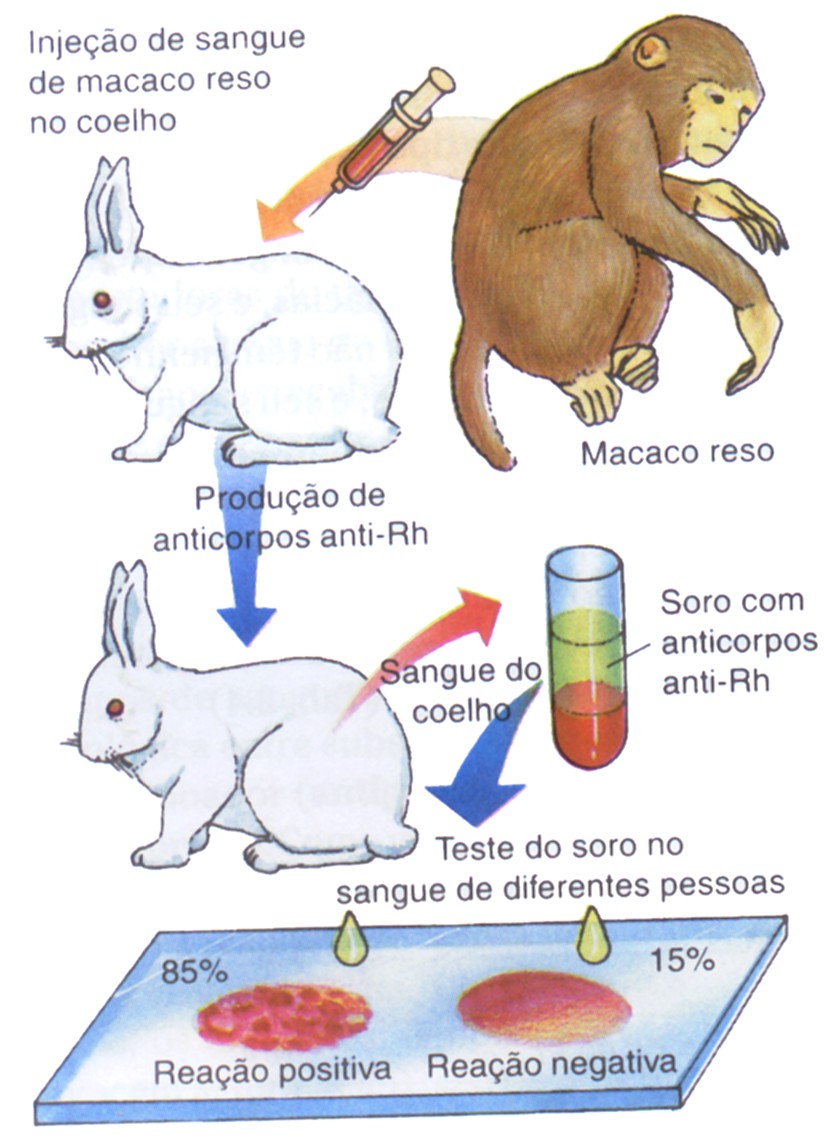 15%
85%
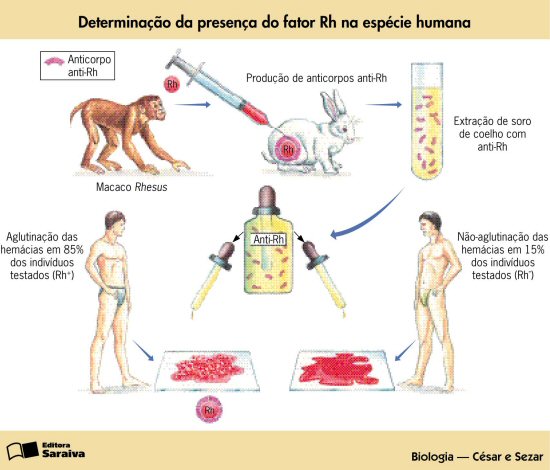 FATOR RH
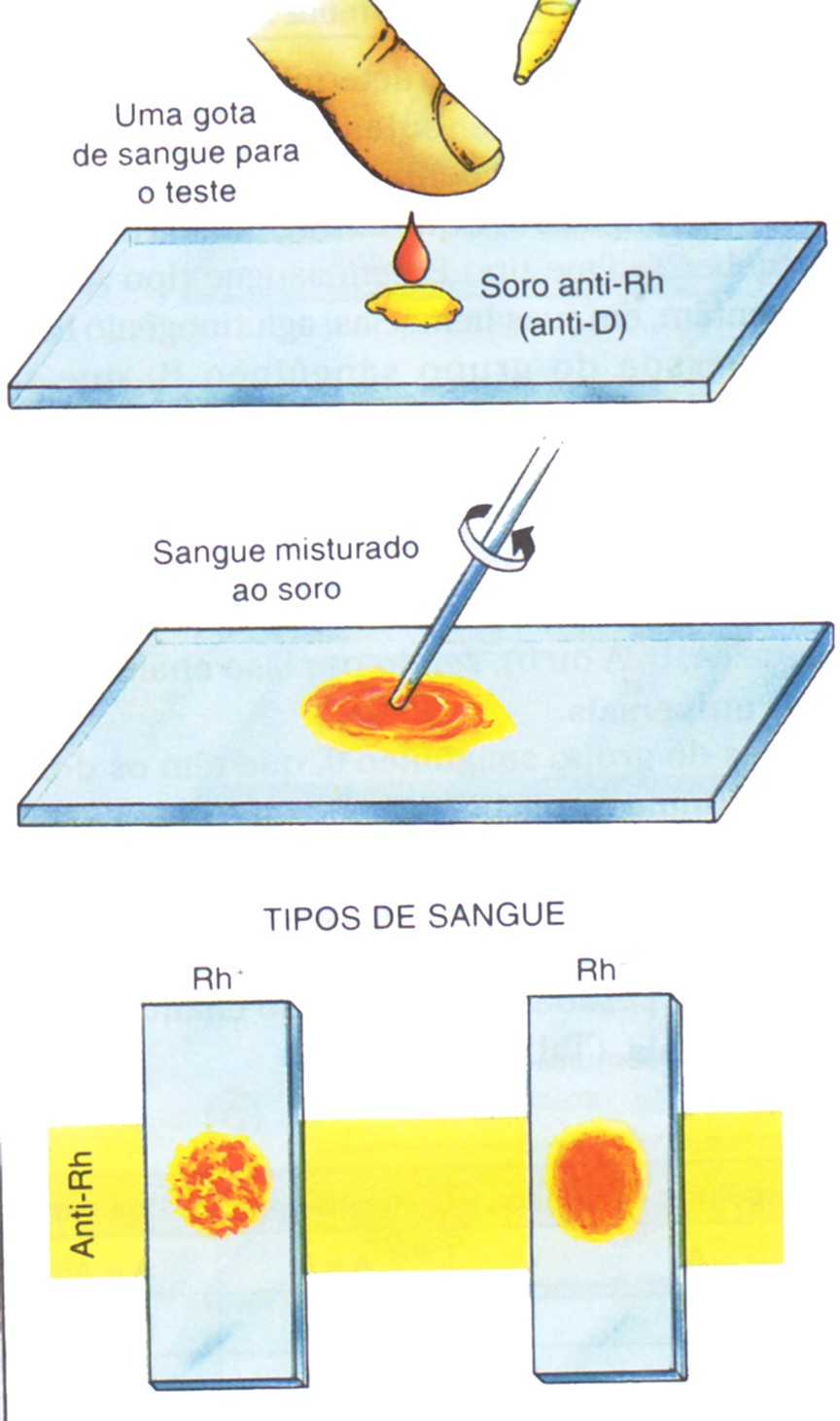 hemólise
negativo
positivo
Sistema Rh
Sistema Rh – pág. 165
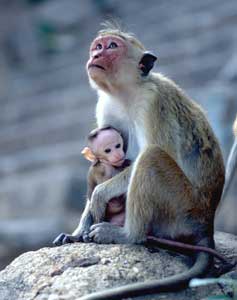 Transfusões
DHRN ou eritroblastose fetal
Anemia provocada pela destruição de hemácias positivas do filho pelos anticorpos anti-Rh, produzidos pela mãe.

Condição:
Mãe	       negativo
Pai          positivo  
Filho       positivo
O que fazer?
Transfusão exsanguíneo e fototerapia
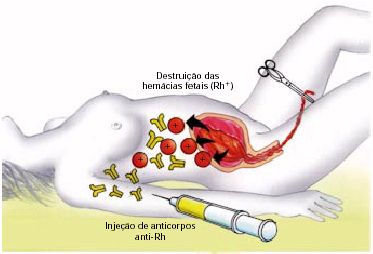 Procedimento após o parto: administração de injeção intravenosa com anticorpos anti-Rhque provocarão a destruição das hemácias fetais presentes na circulação sangüínea materna.
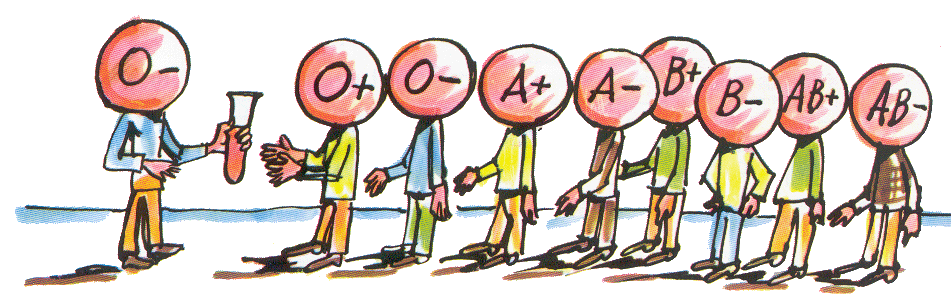 Frequência do Sistema ABO
Distribuição do Fator Rh e ABO  no mundo
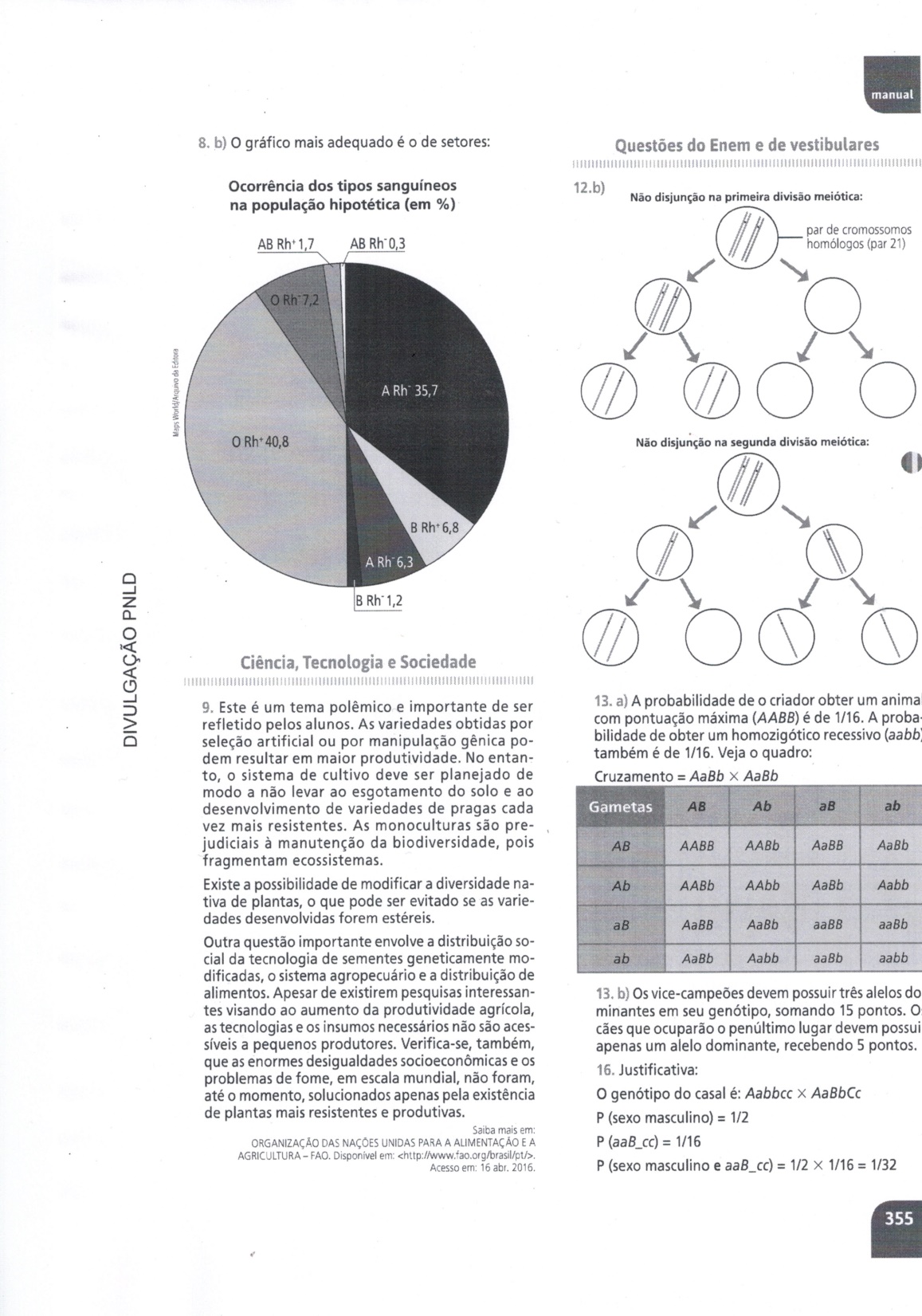 E mais...
Páginas 162 a 164
Exercícios
Divirtam-se
Prof. Lourençowww.detonei.comFinish!!!